Pionic BEC-BCS crossover at finite isospin chemical potential
Masayuki  Matsuzaki
Fukuoka Univ. of Education
Phys. Rev. D 82 016005 (2010)
Finite μI=μu-μd with μB∝μu+μd=0 :          artificial but suitable for lattice QCD and expected to give some insight into finite μB ,                                  accommodate pion condensation
　　　（Campbell et al., PRD, 1975）
Sigma condensation
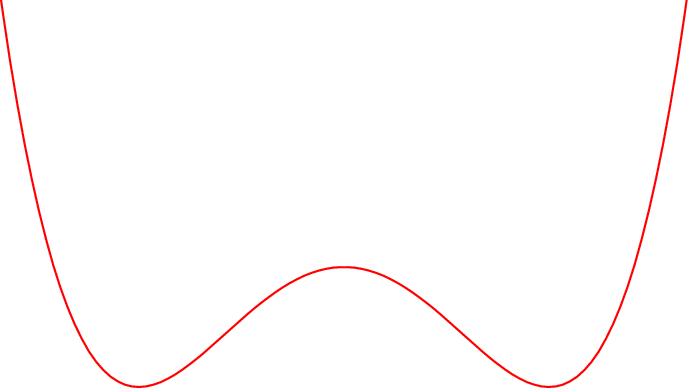 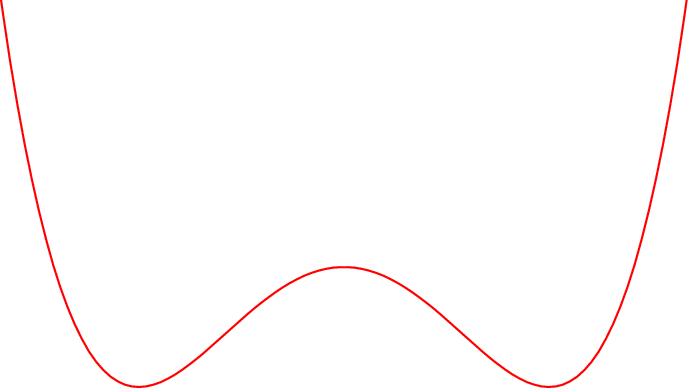 Pi  condensation
Crossover: Meson condensation at low |μI|    Cooper pair condensation at high |μI|        (Son and Stephanov, PRL, 2001) 
Spatial extension of the composite   　　         momentum-dep. interaction
　　　　 ・nuclear superfluidity (relativistic) : 
　　　　　　Tanigawa and M.M., PTP, 1999
         ・color superconductivity : M.M., PRD 2000
Present study: 
　adopt linear sigma model as a q-q interaction
Effects of μI  are well studied
（He, Jin, and Zhuang, PRD, 2005）
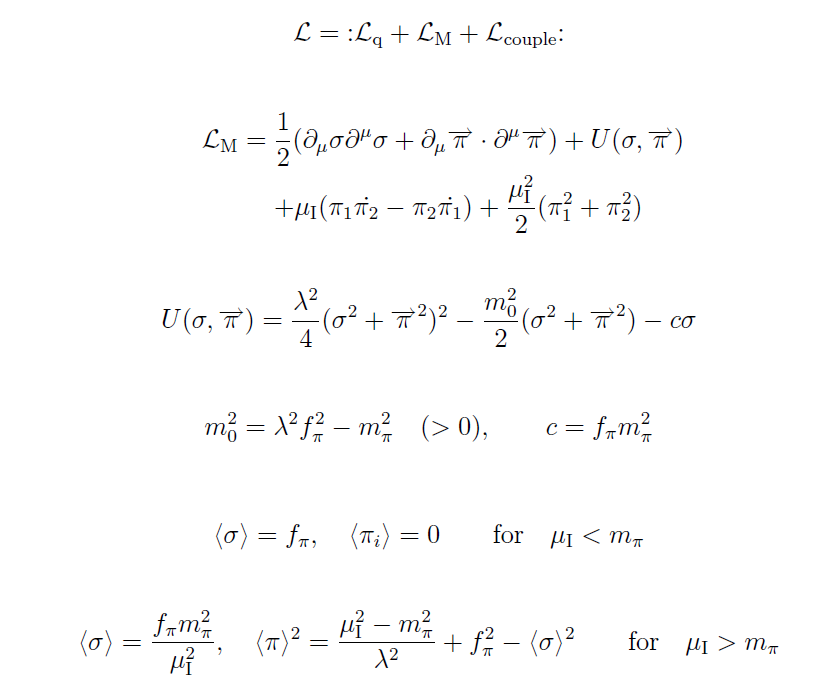 Linear sigma model with μI
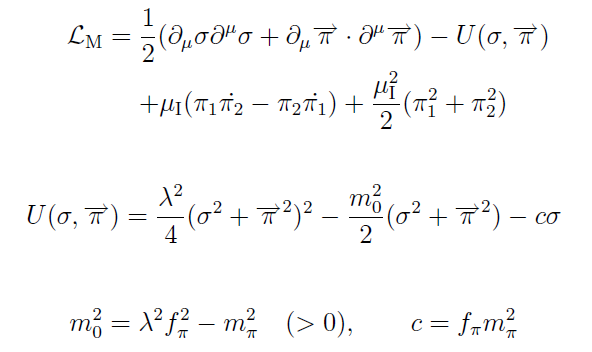 Stationary points of the mean field
Decomposition to mean field + fluctuation only for “radial” direction
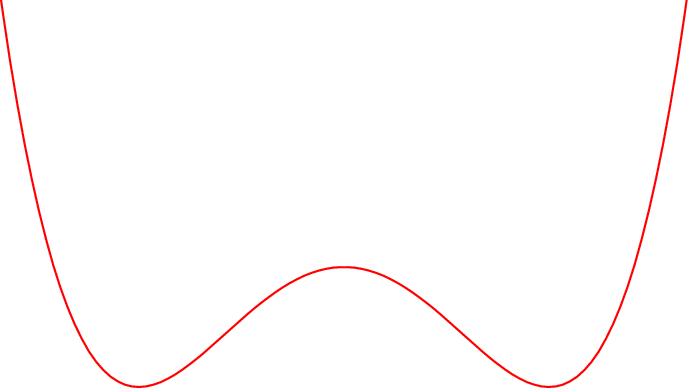 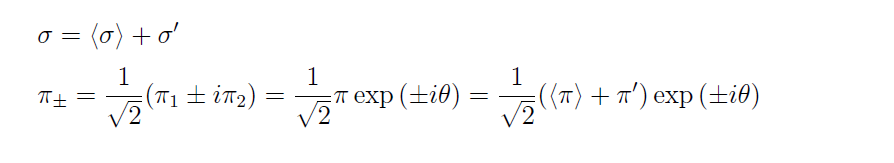  assures current (“angular mom.”) conservation
Solving the K-G equations
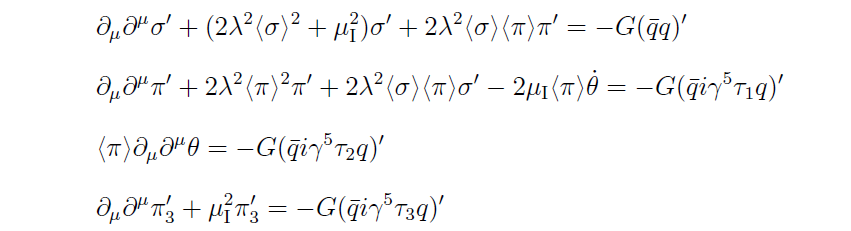 --- NG mode
then inserting them into …
the EOM
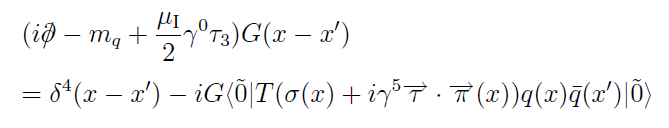 of the quark propagator
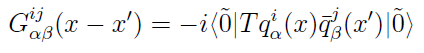 The one-body (Fock) approximation
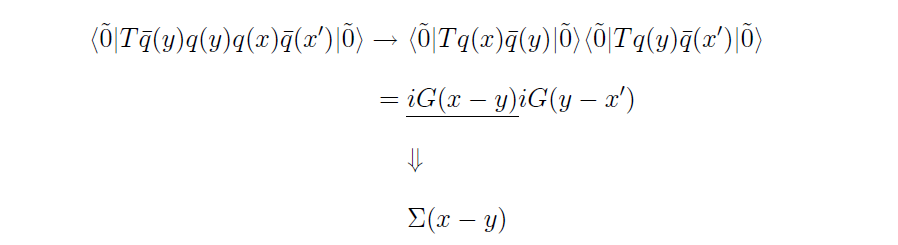 gives
--- non-local self energy.
Fourier transformation and isospin decomposition lead to
the Gor’kov equation
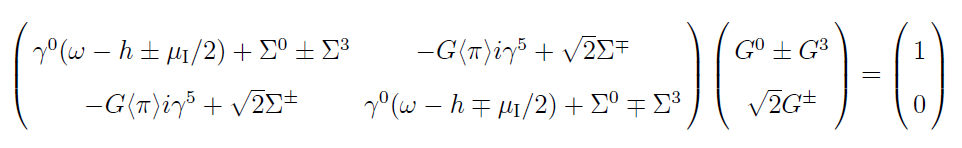 Expand in terms of the plain waves with
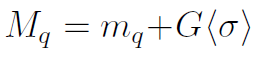 and pick up residues.
Finally we obtain the matrix equation
 for the Bogoliubov amplitudes A – D at each k:
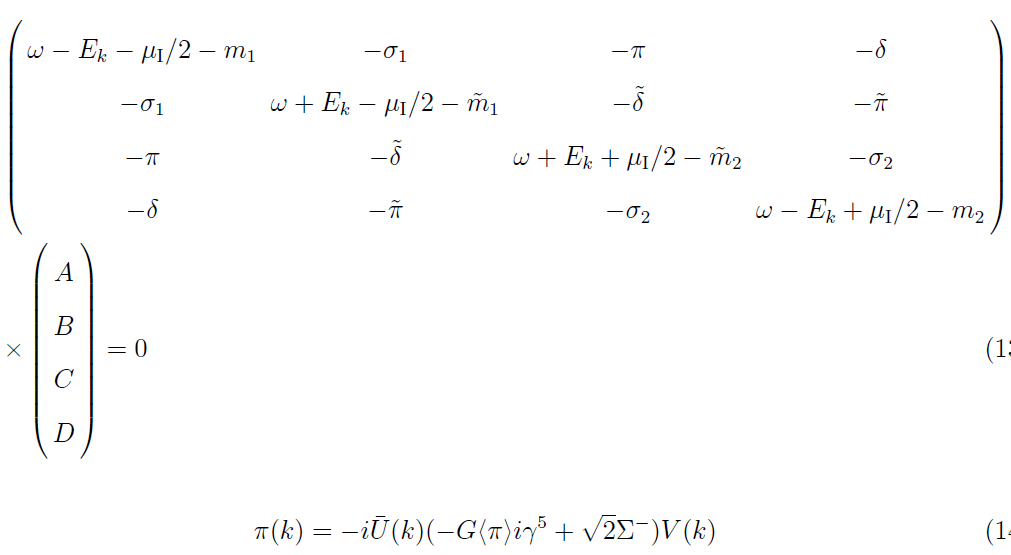 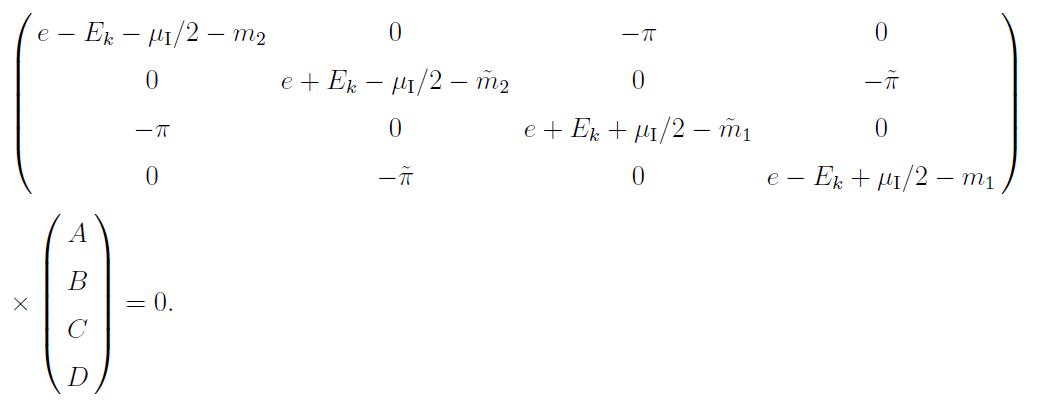 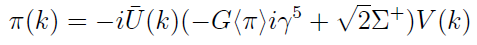 k-indep. meson condensation
k-dep. “gap” for the quark --- function of all A(k’) –D(k’)
Parameters
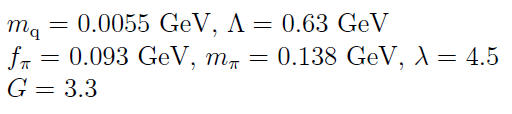 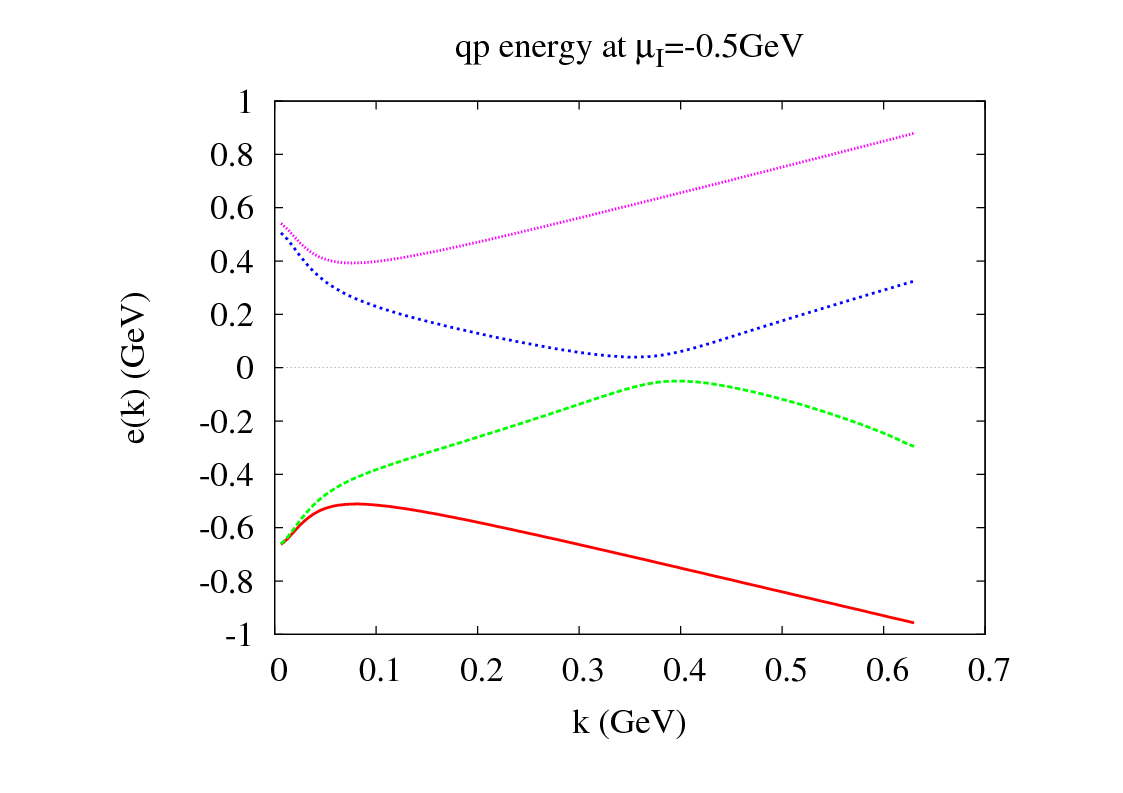 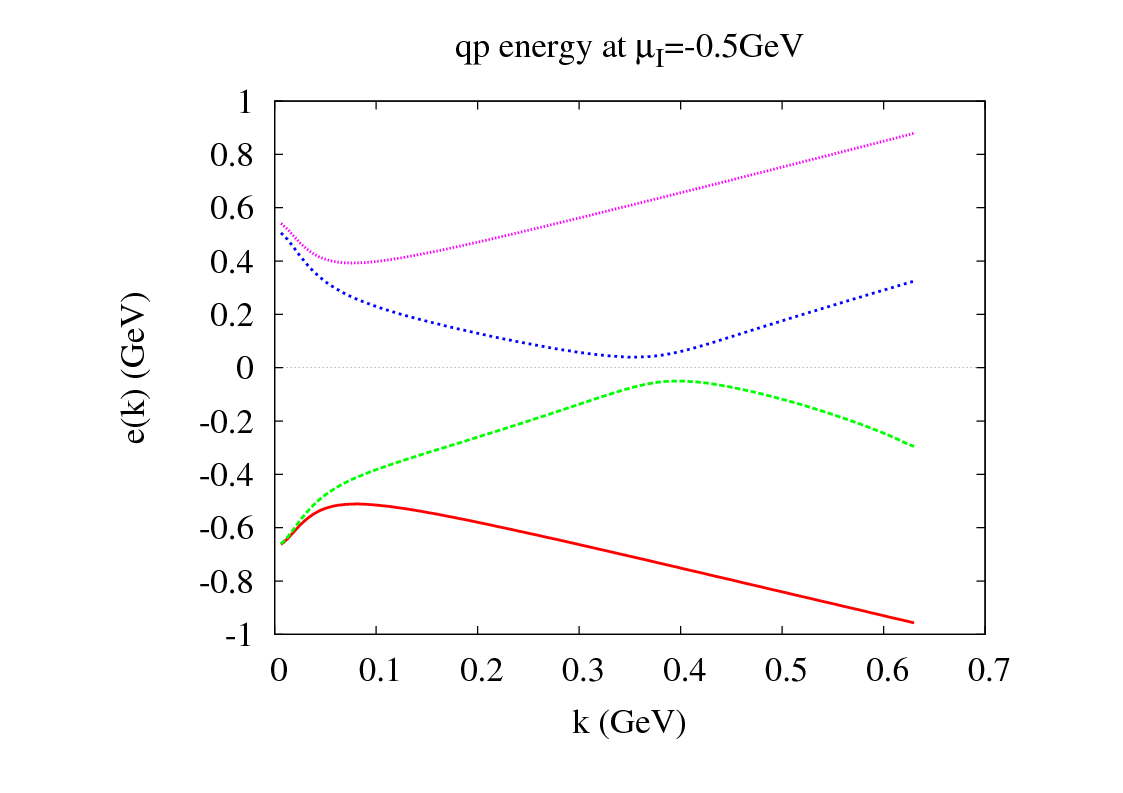 u
d
μI
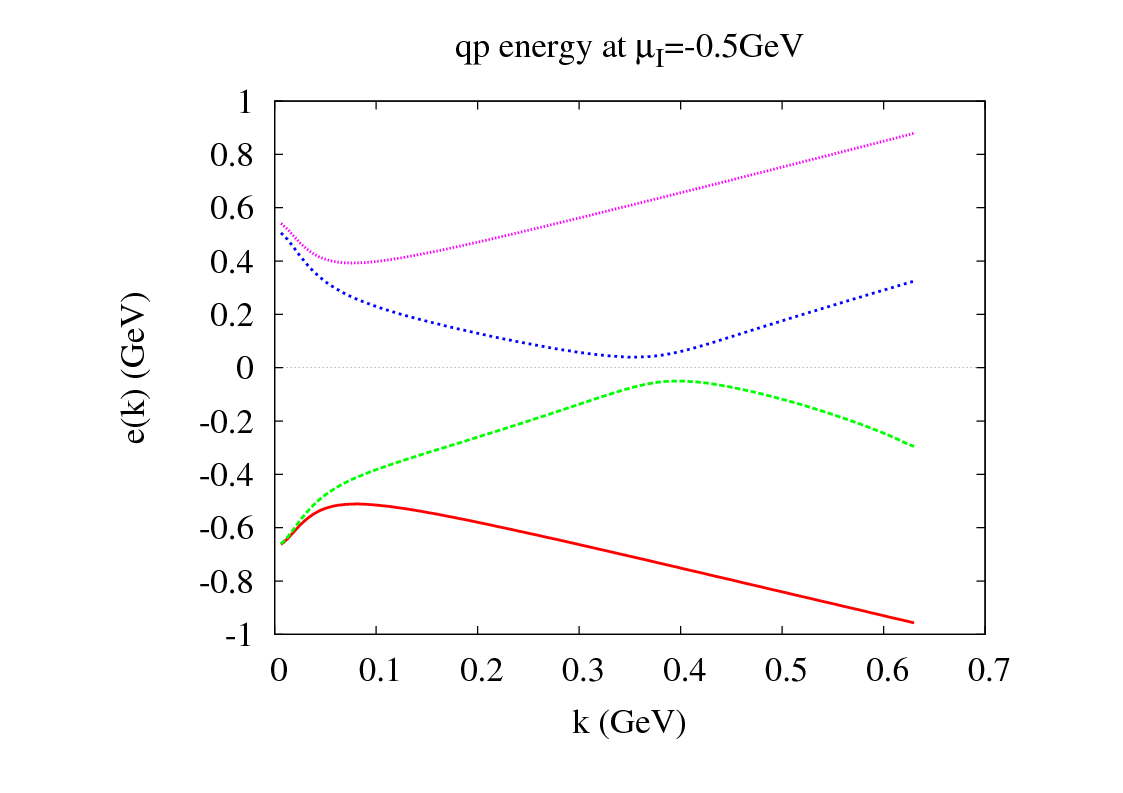 d
u
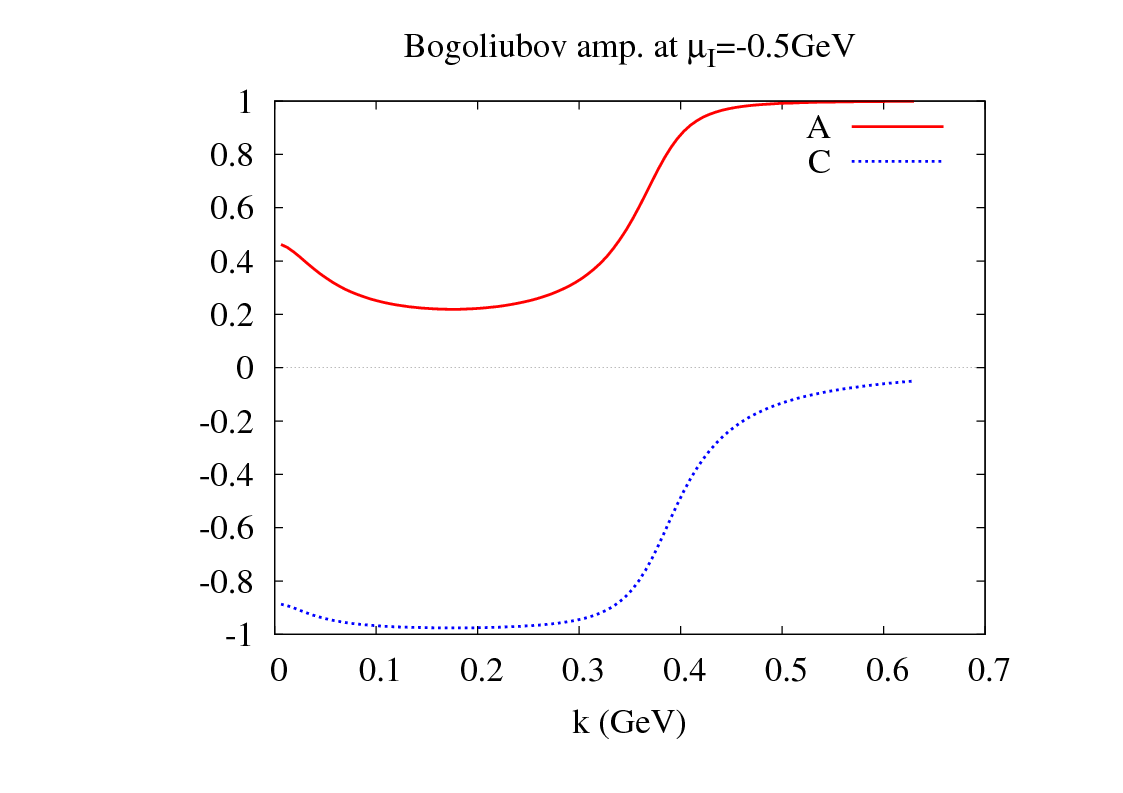 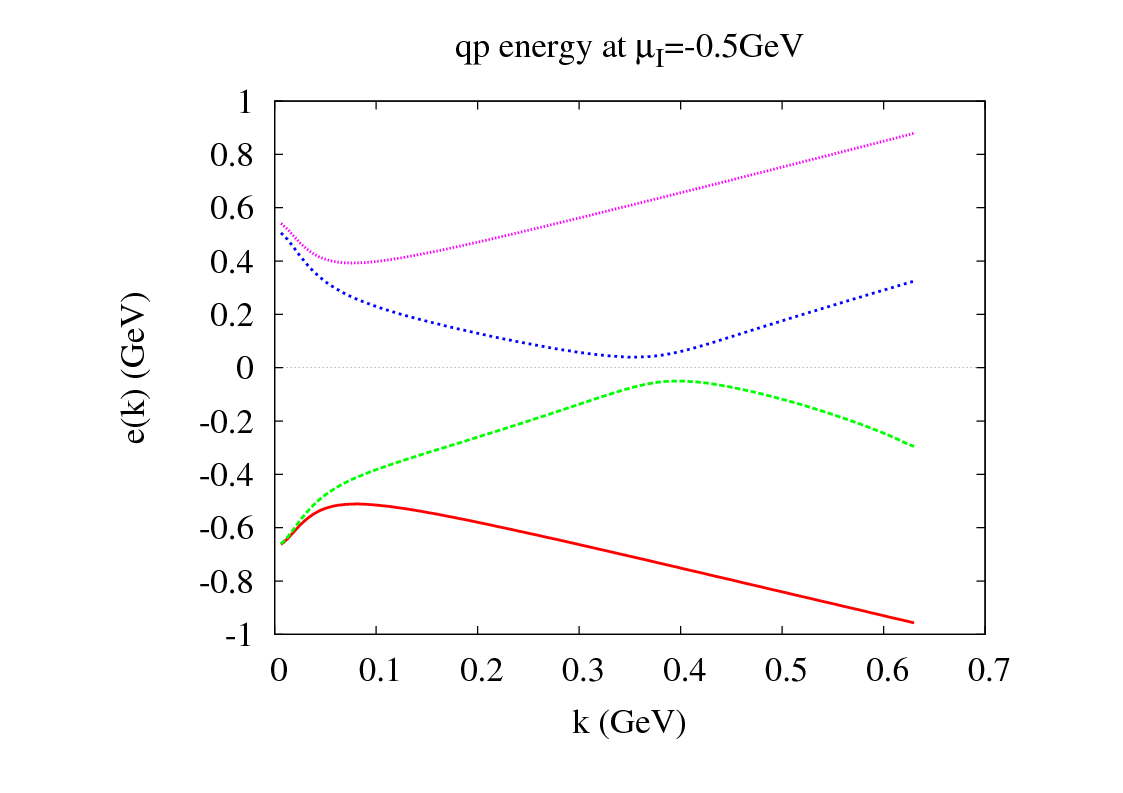 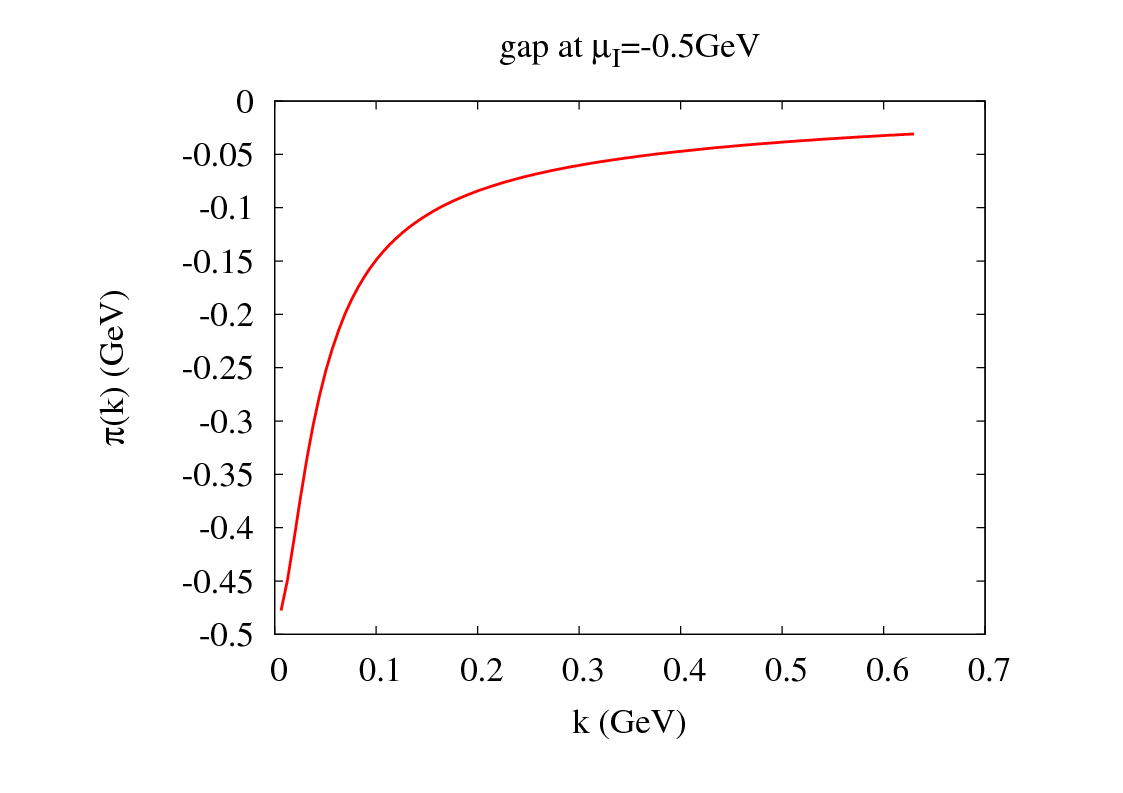 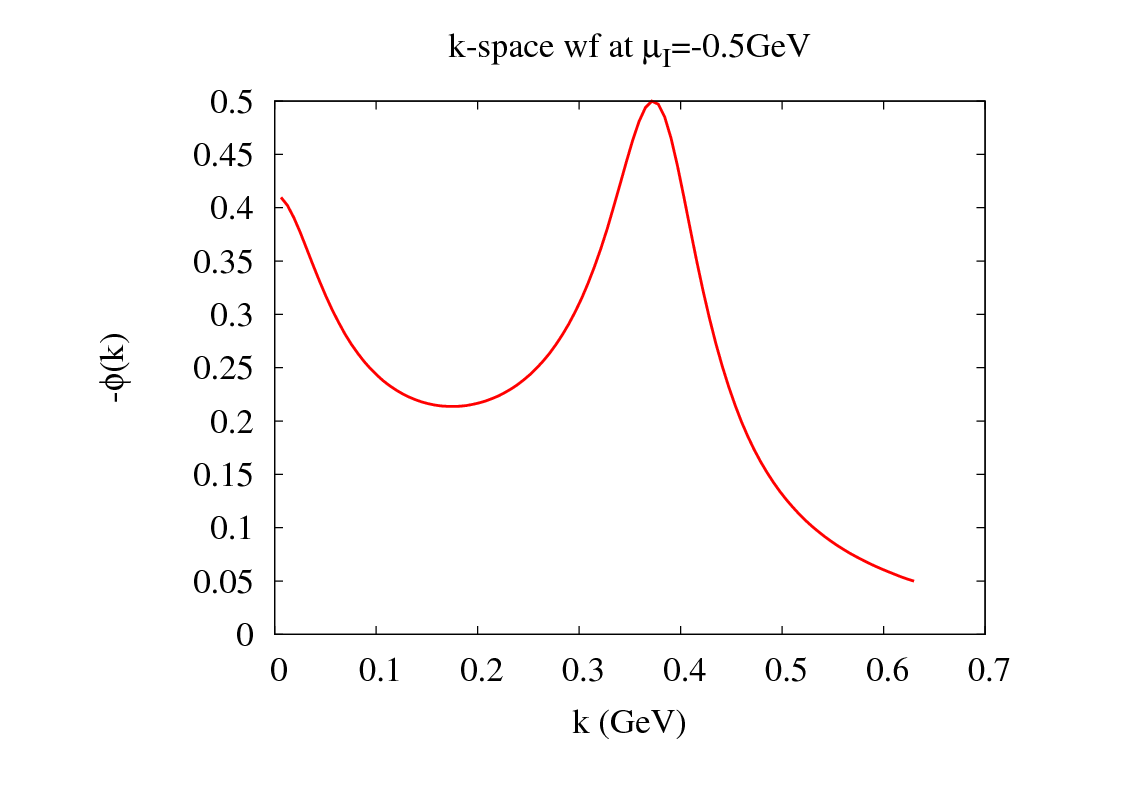 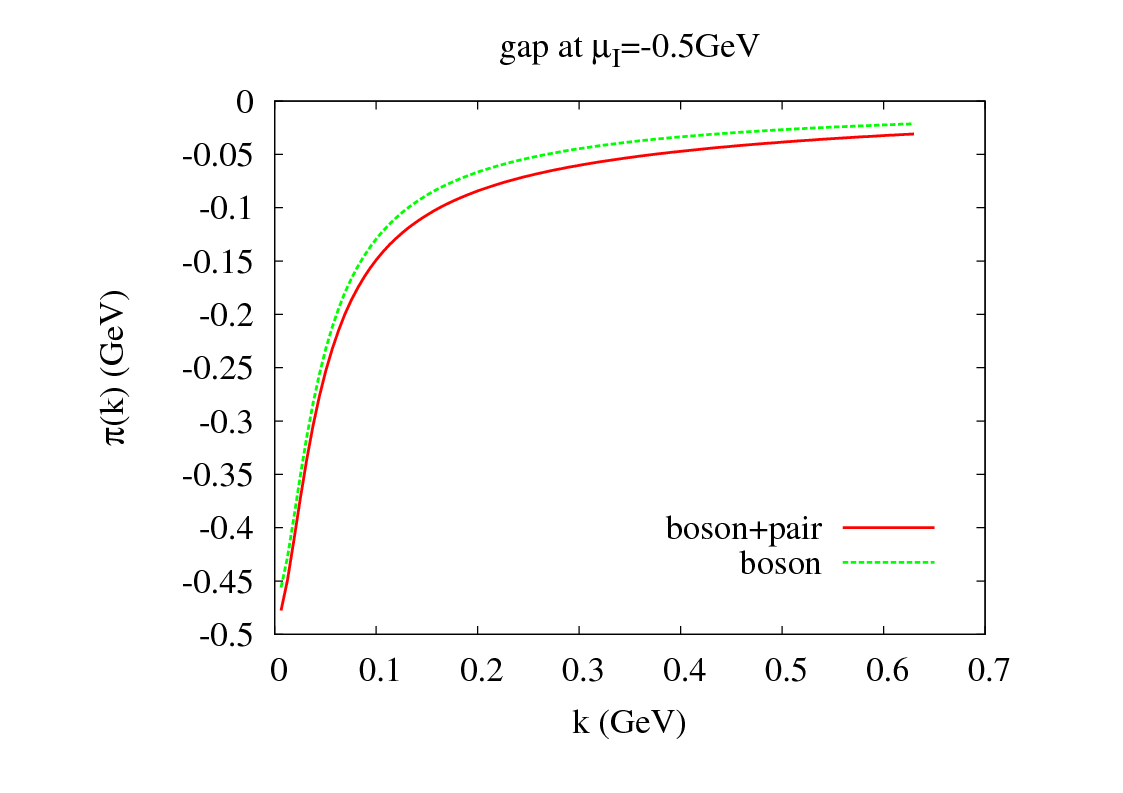 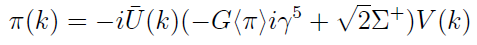 pairing
boson
k-dep. with
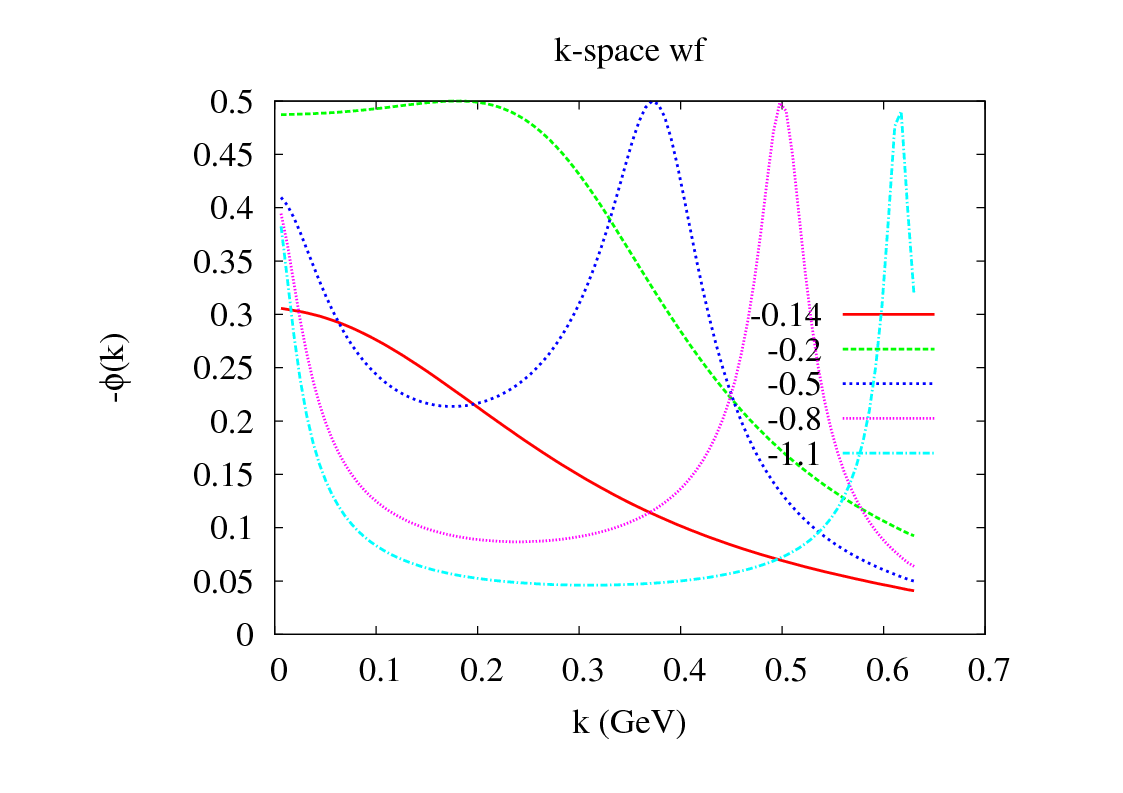 ２ peaks：
　boson --- k～0 ,
　Cooper pair --- k～kF
forms Fermi surface
 at|μI|> 0.24 GeV 
while q-q bound state
 at|μI|< 0.24 GeV
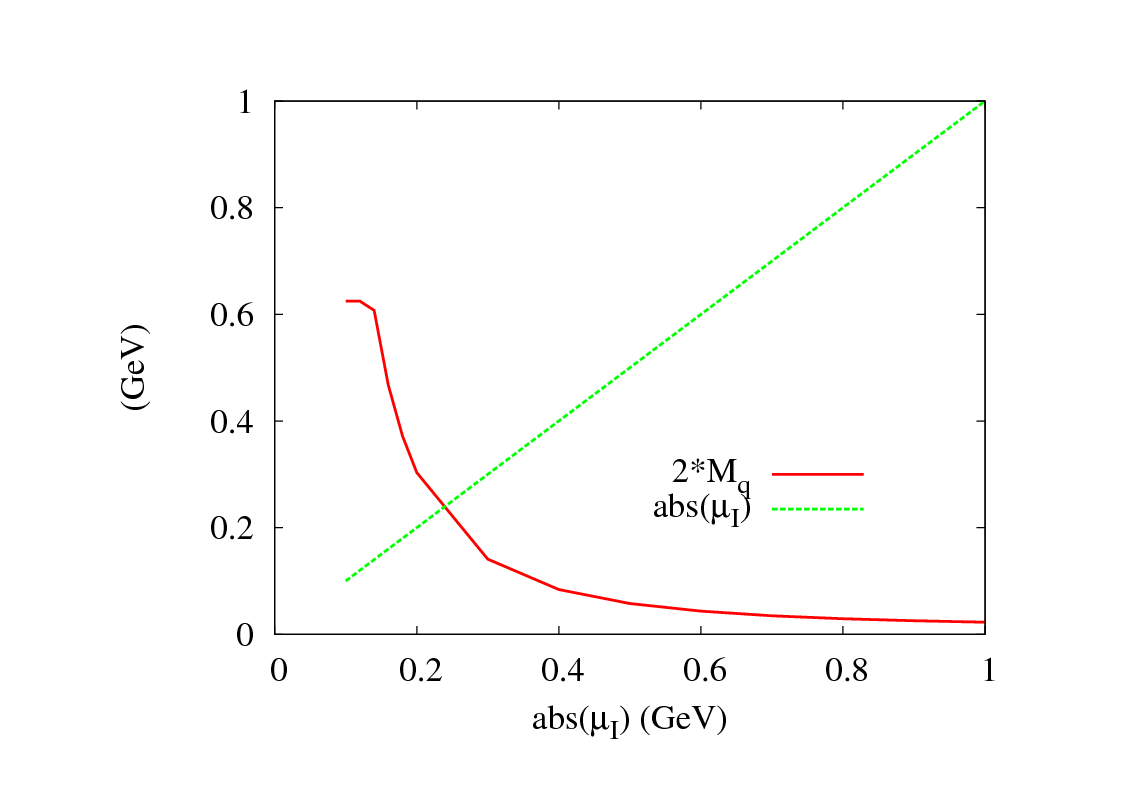 Coherence length --- spatial size of the pair
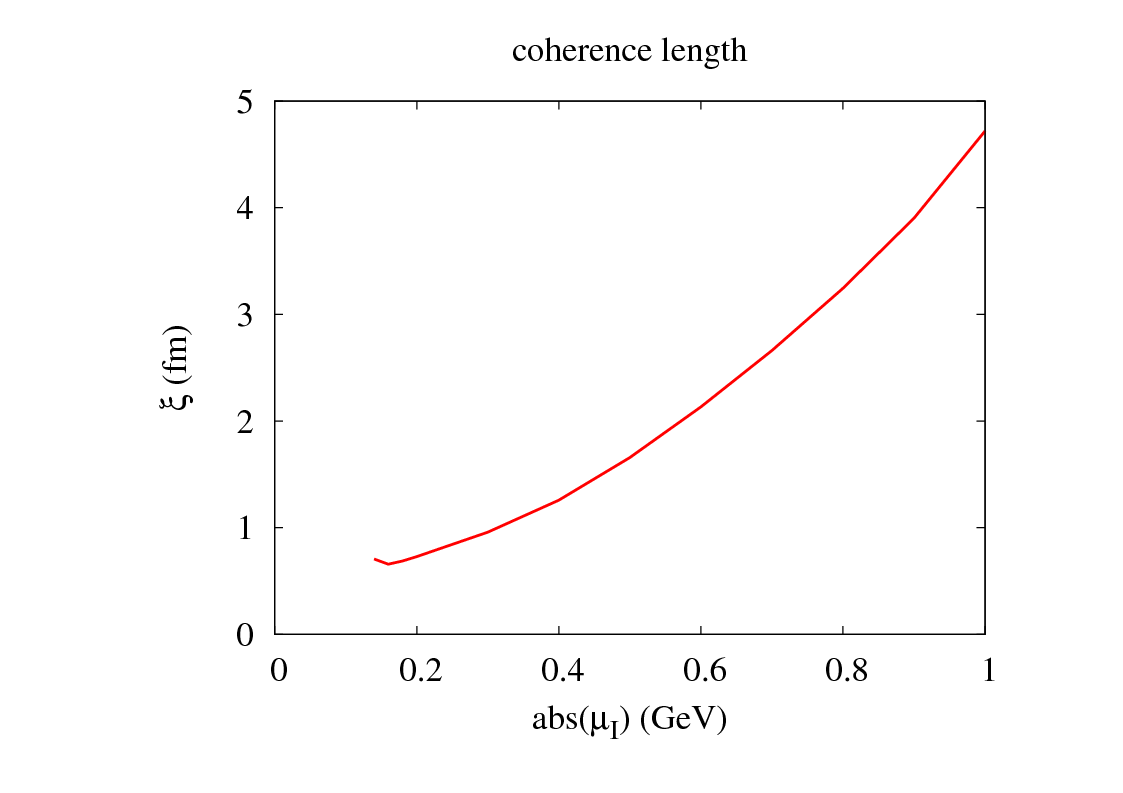 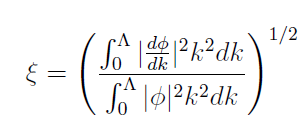 Summary
Pion condensation at|μI|>mπ (μB=0)
Linear sigma model (in isospin rotating ｆrame) as the q-q interaction
Gor’kov equation for quark propagator
boson at k～0 and Cooper pair at k～kF          coexist
Back up
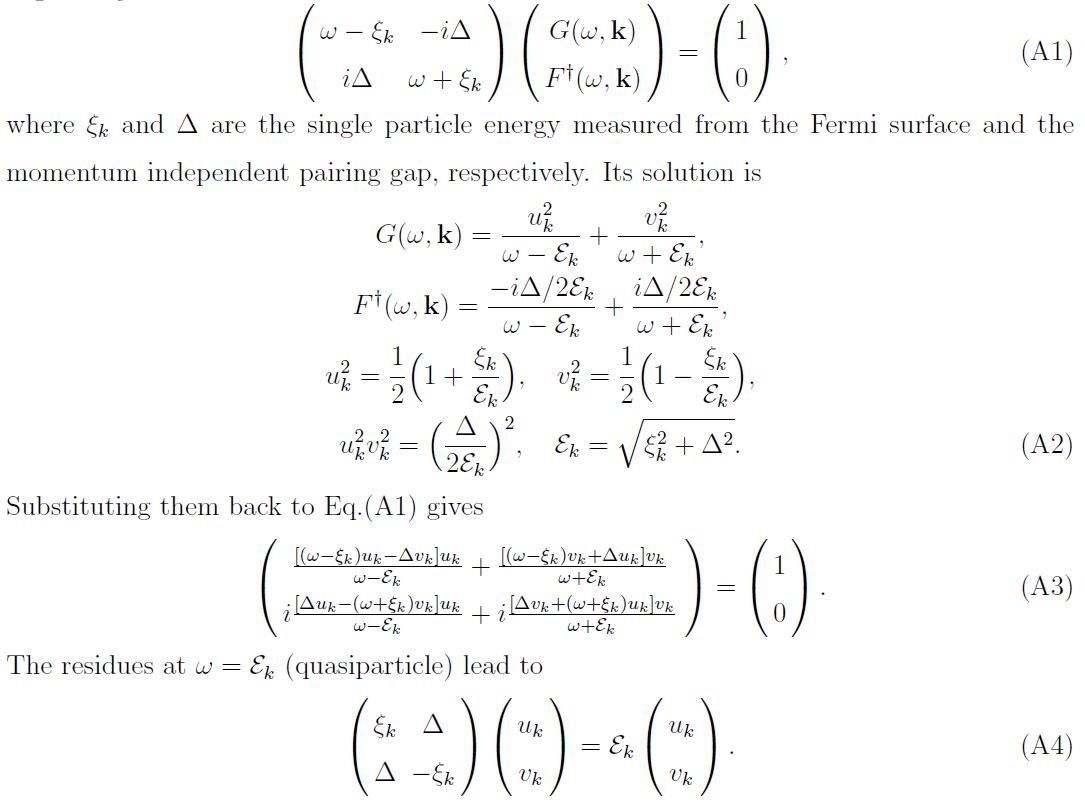 Present
Color superconductor
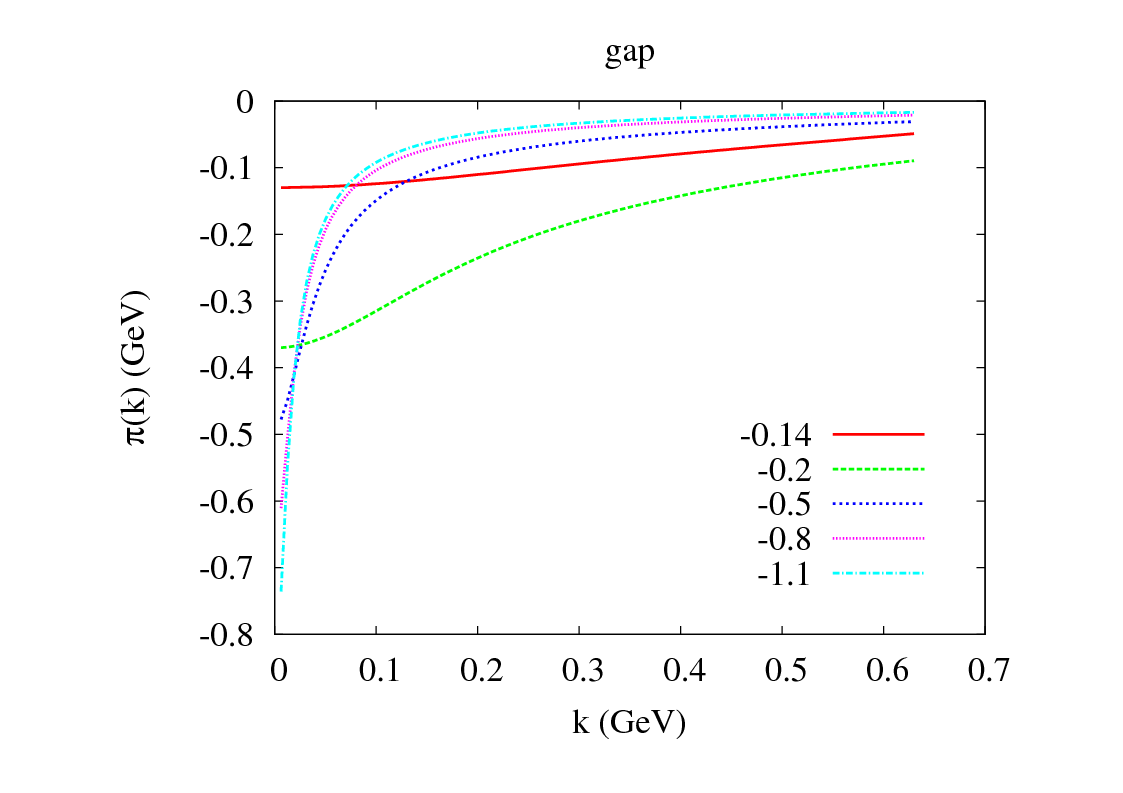 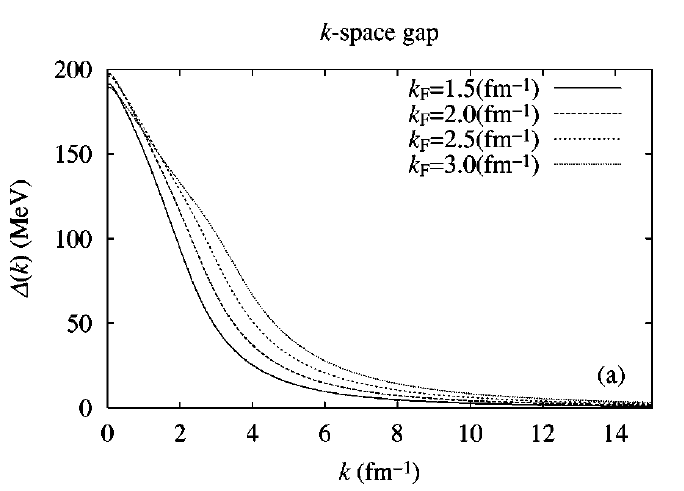 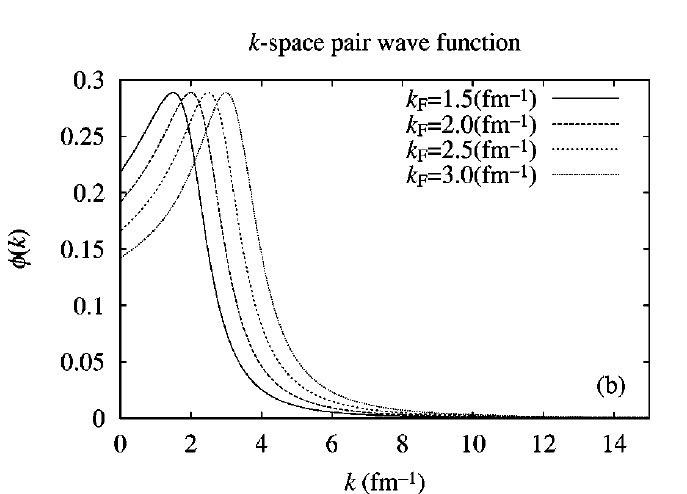 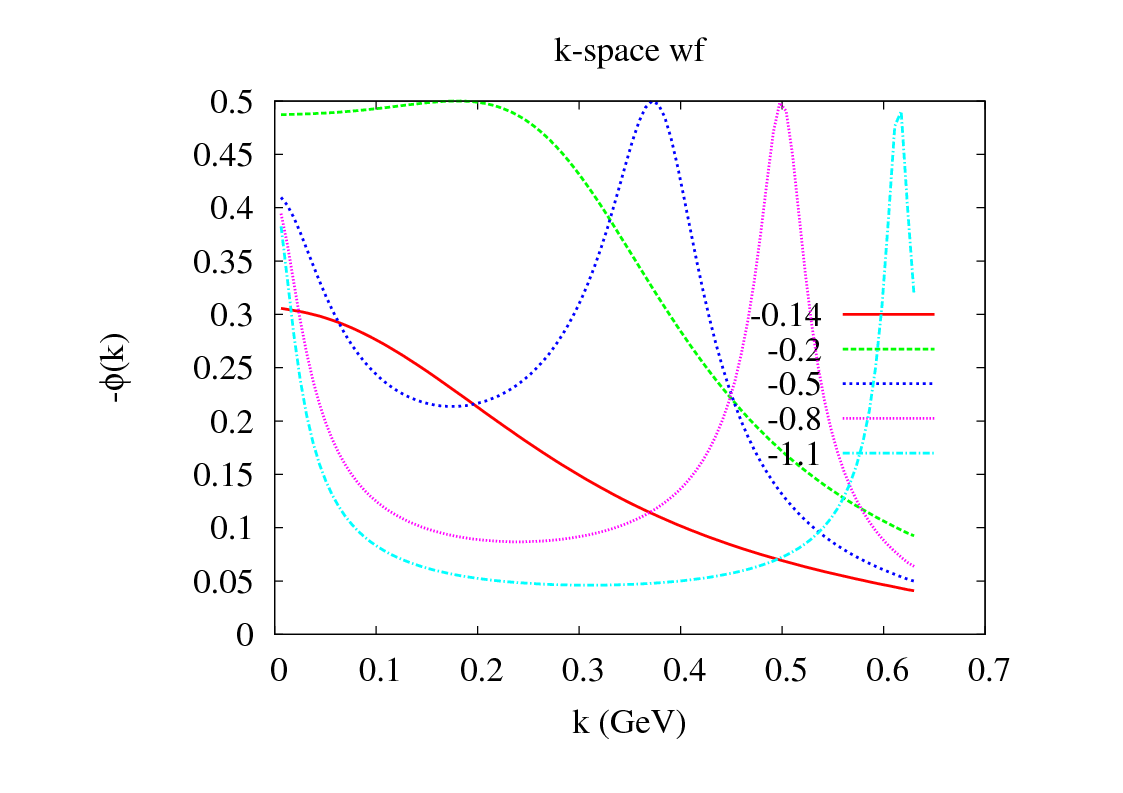 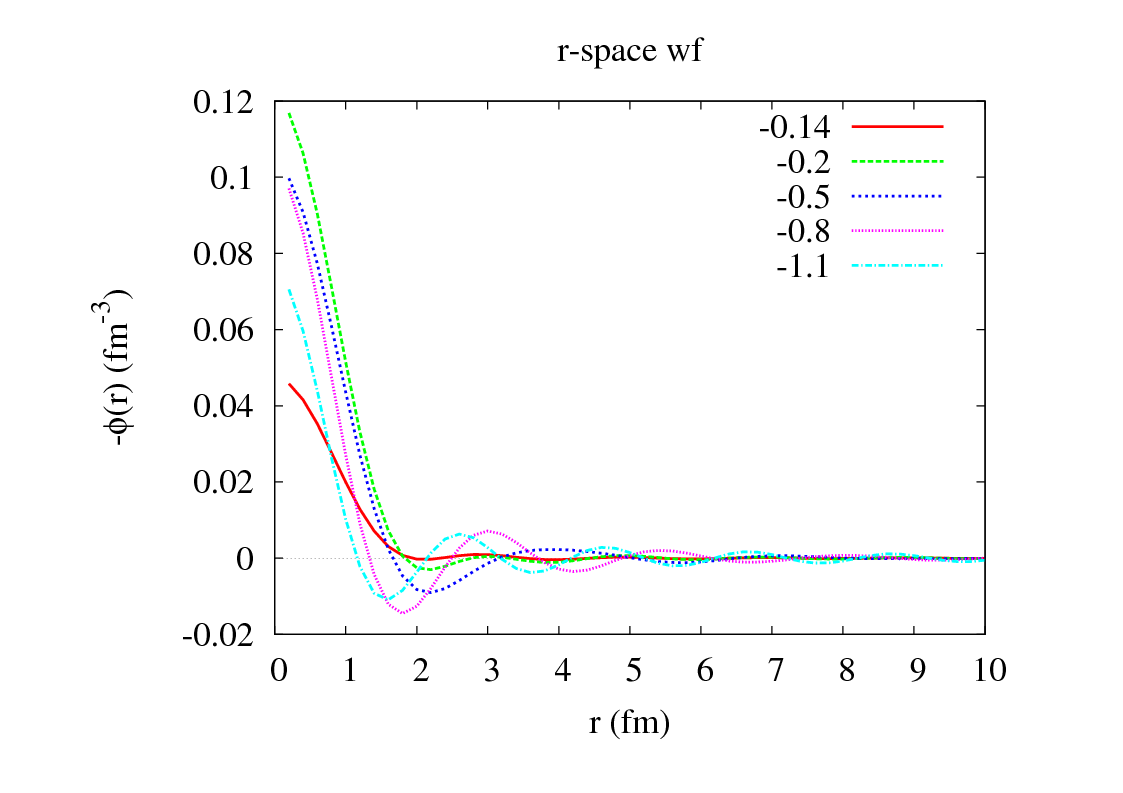 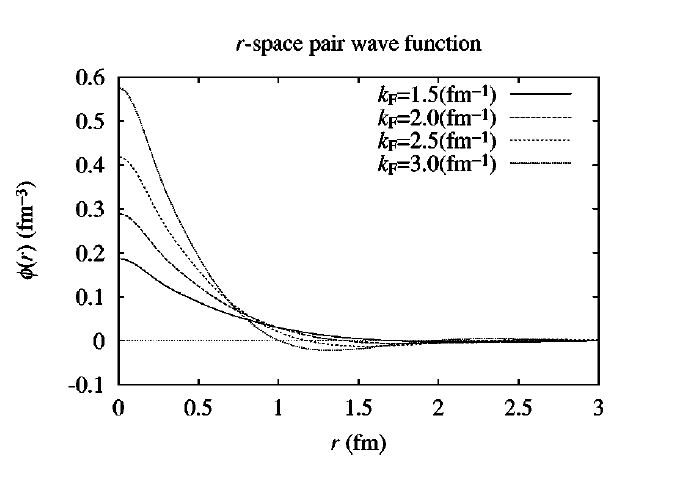 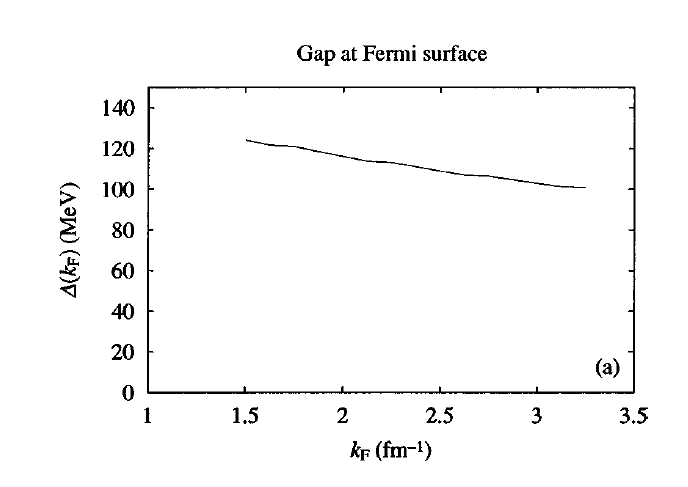 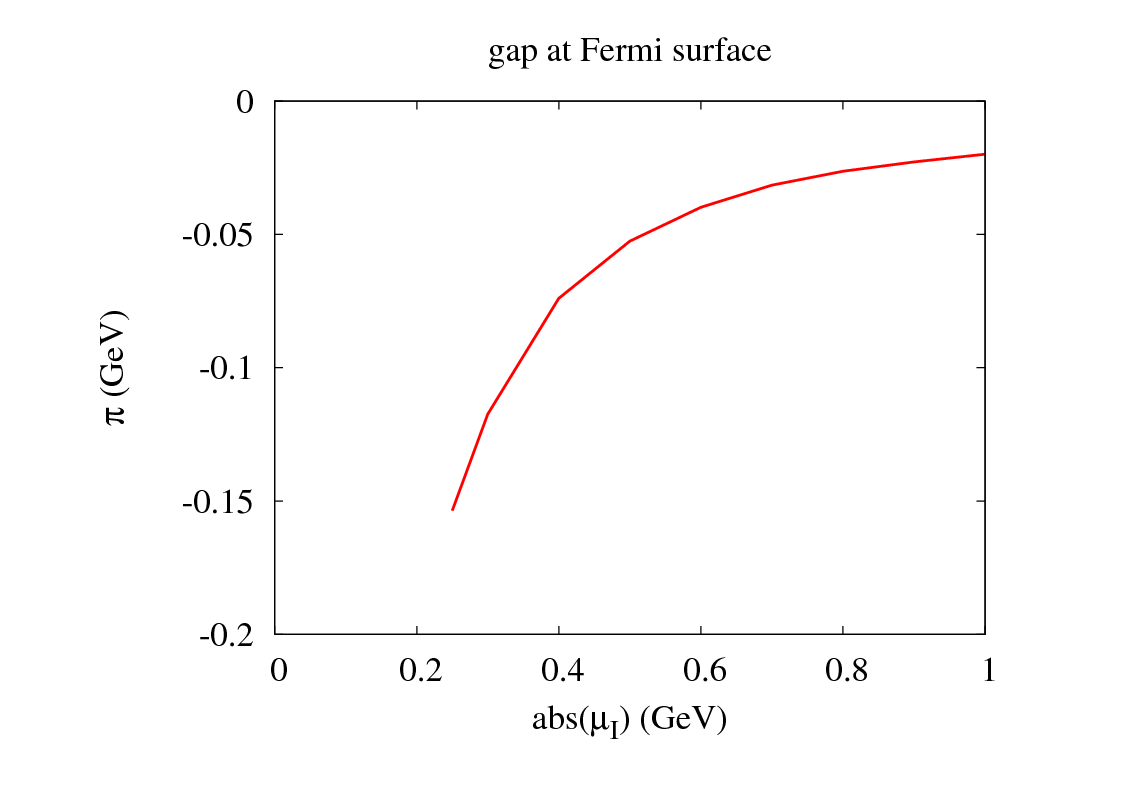 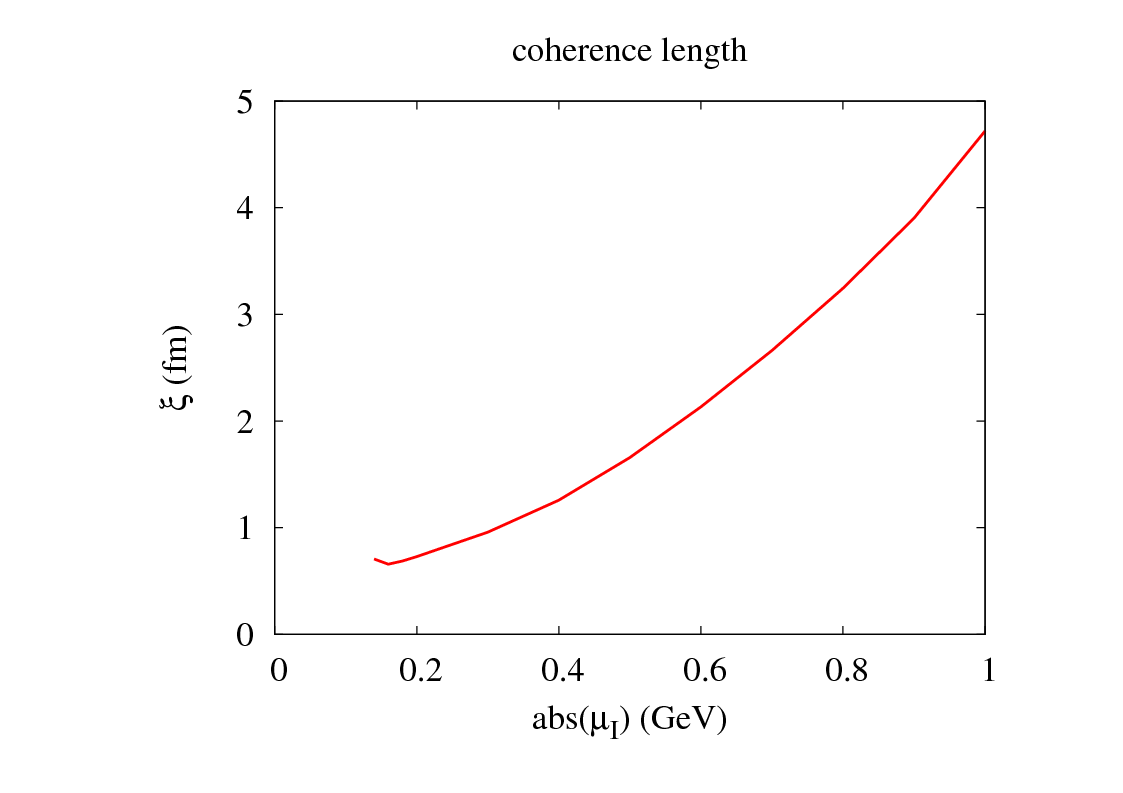 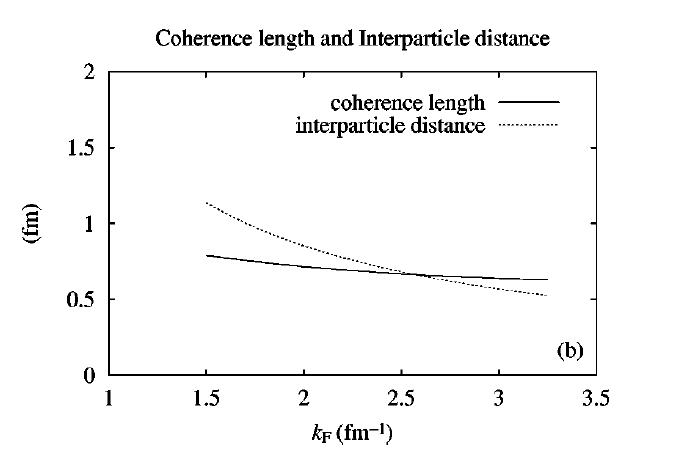 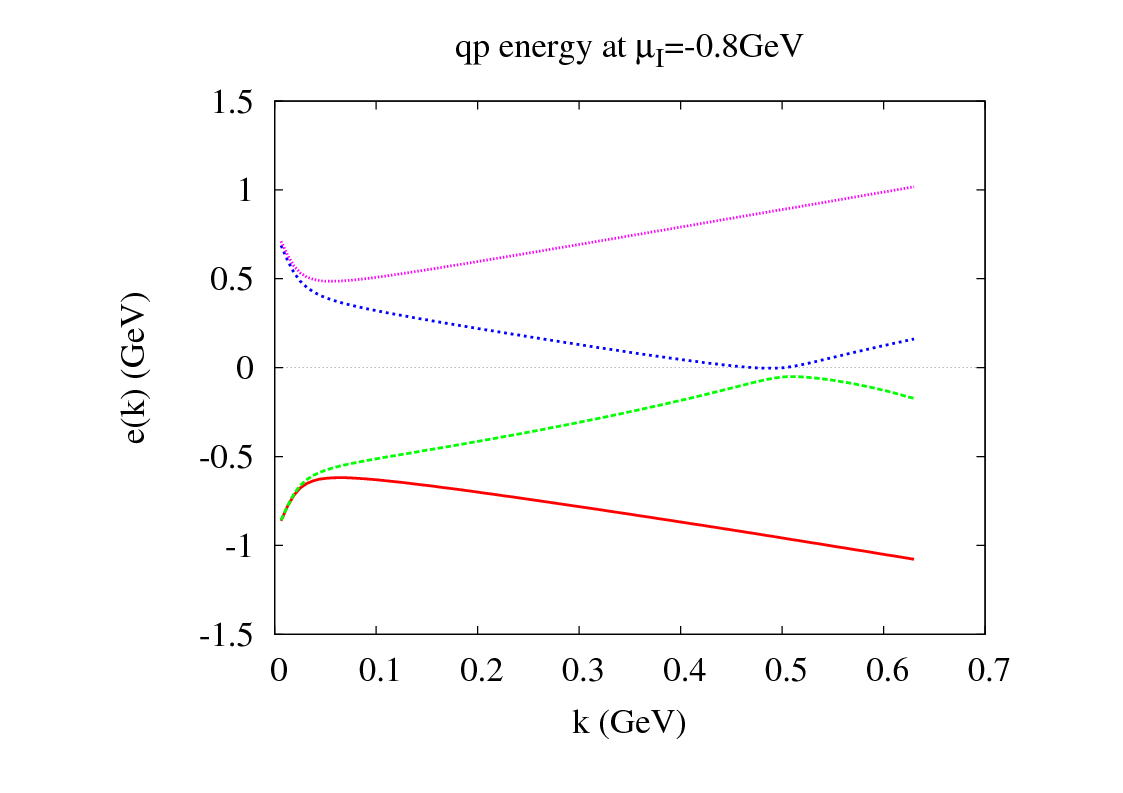 gapless
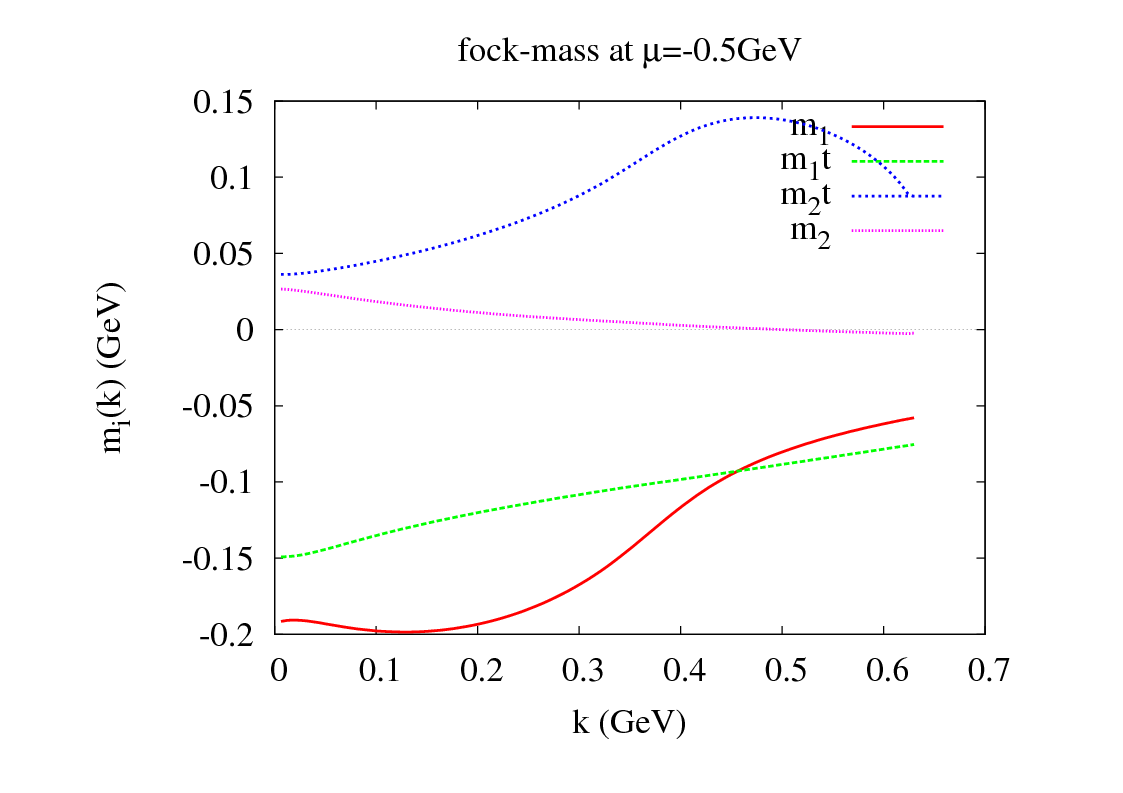 u
d
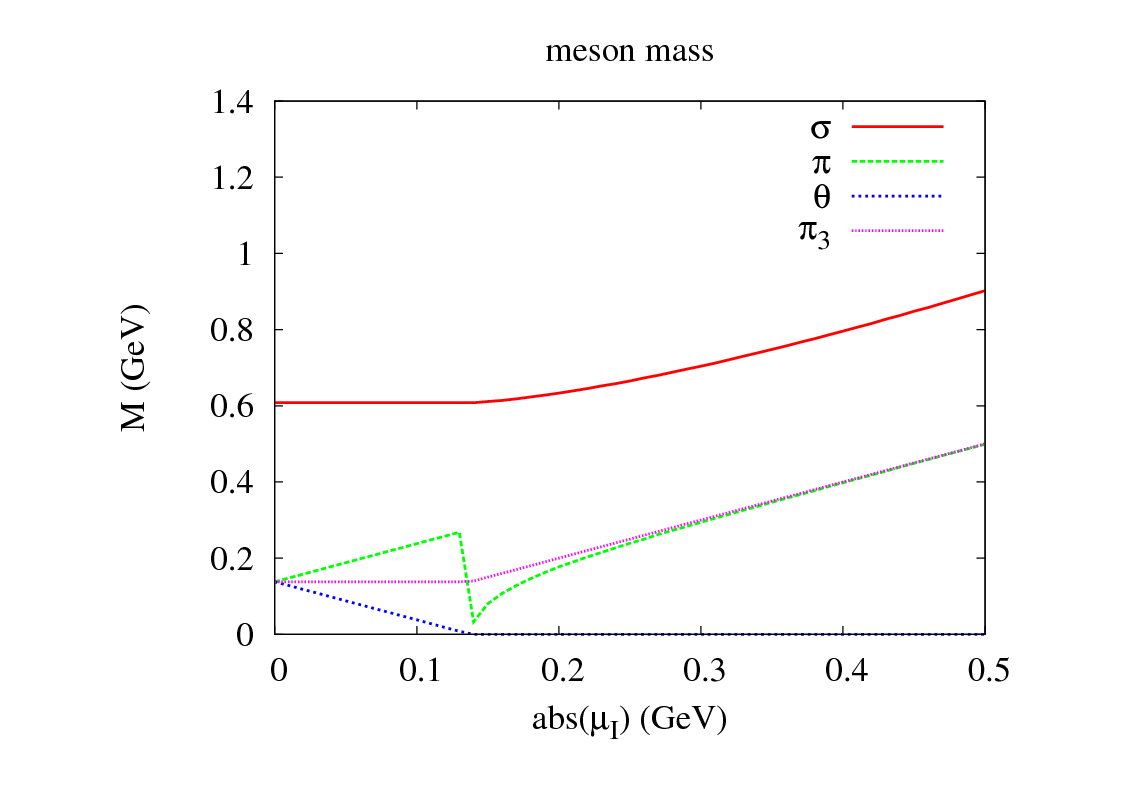 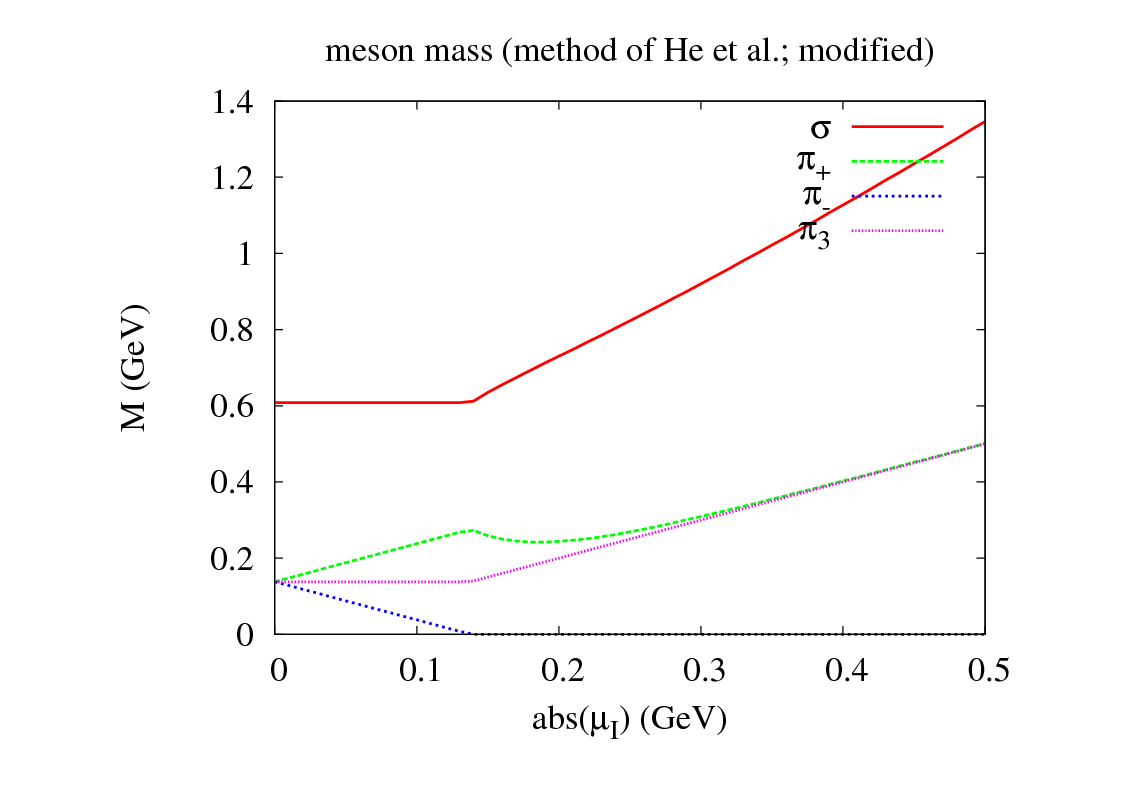 ignore “Coriolis” interaction
higher solution
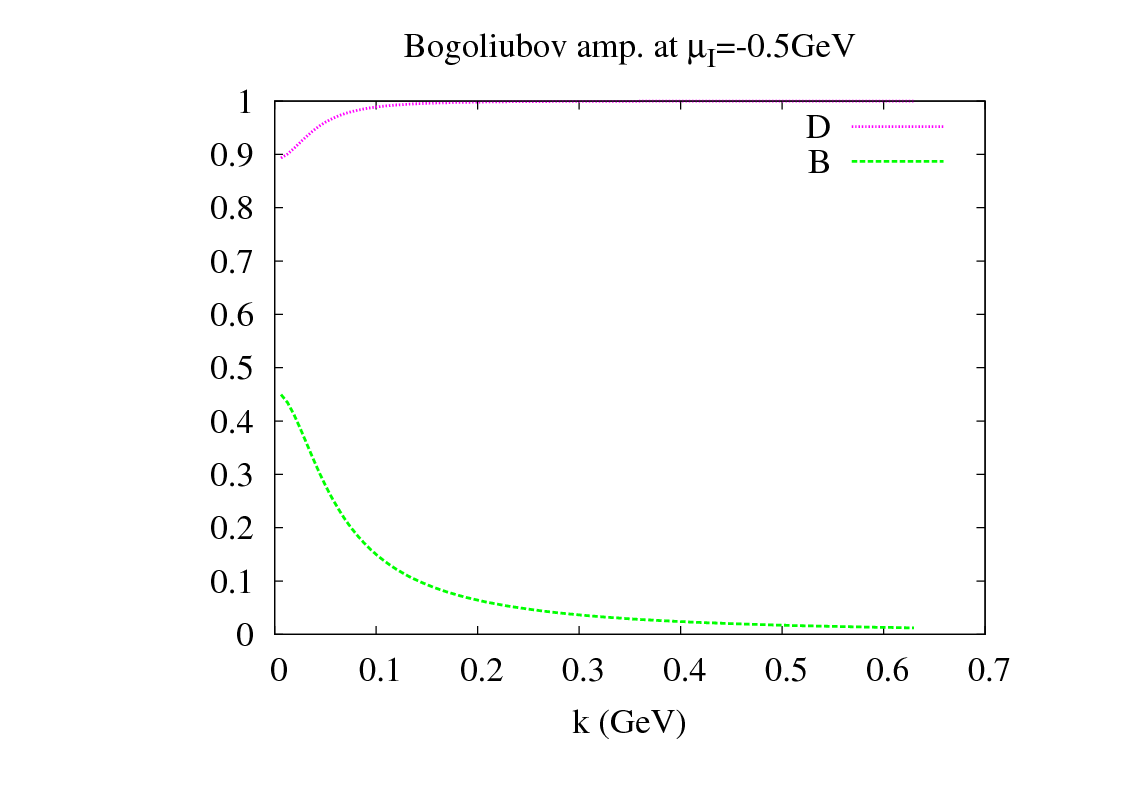 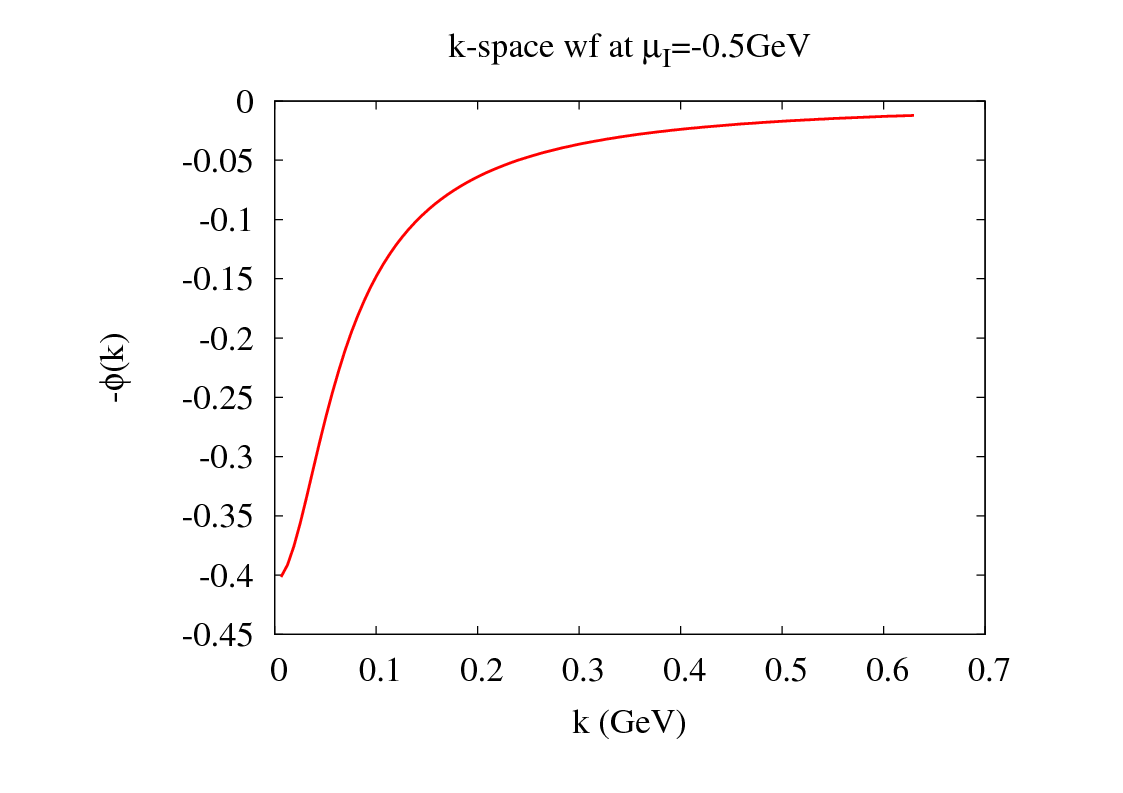 pure u quark aside from k～0
bosonic contribution
lower solution s.c. cal
higher solution s.c. cal
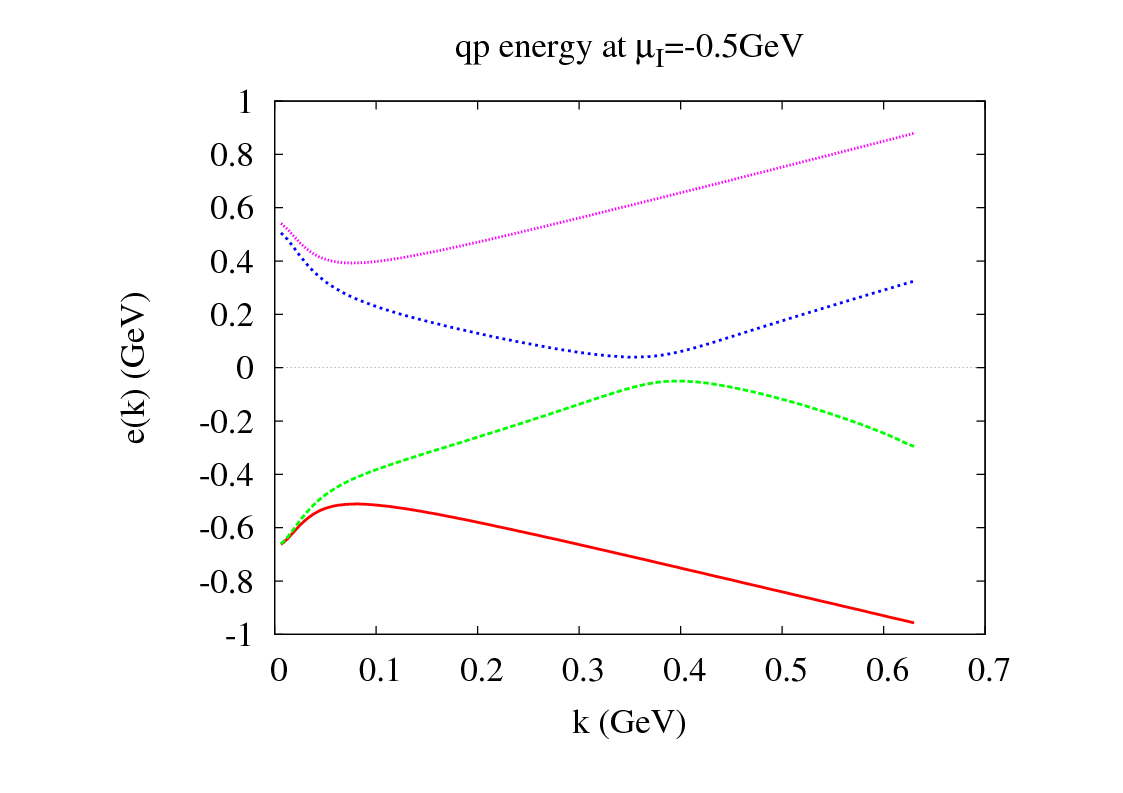 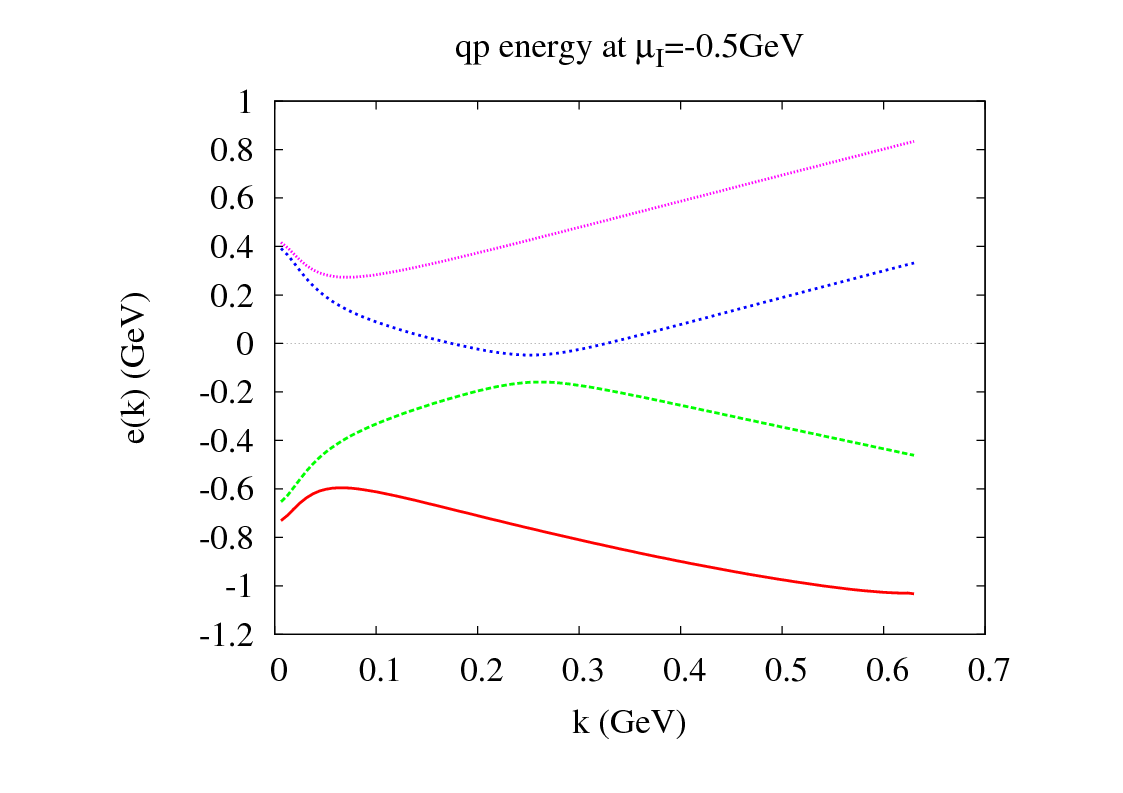 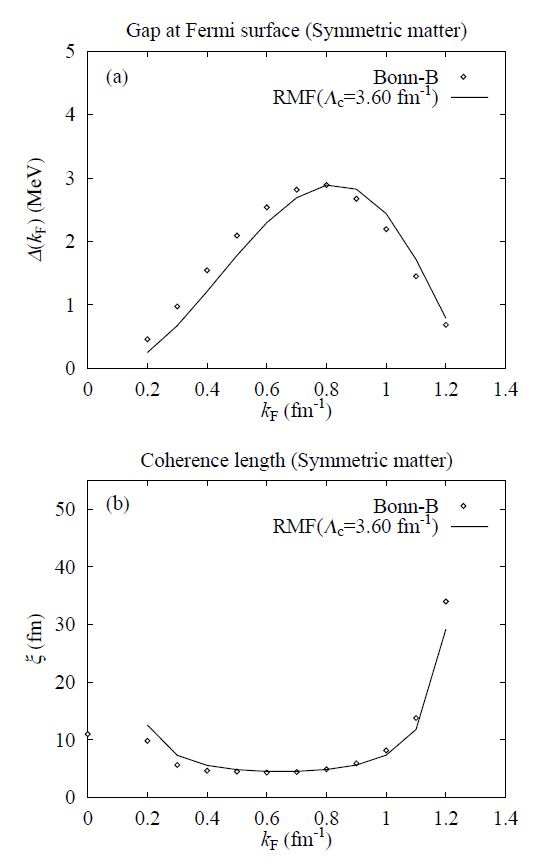 nuclear superfluidity
E. Nakano and T. Tatsumi
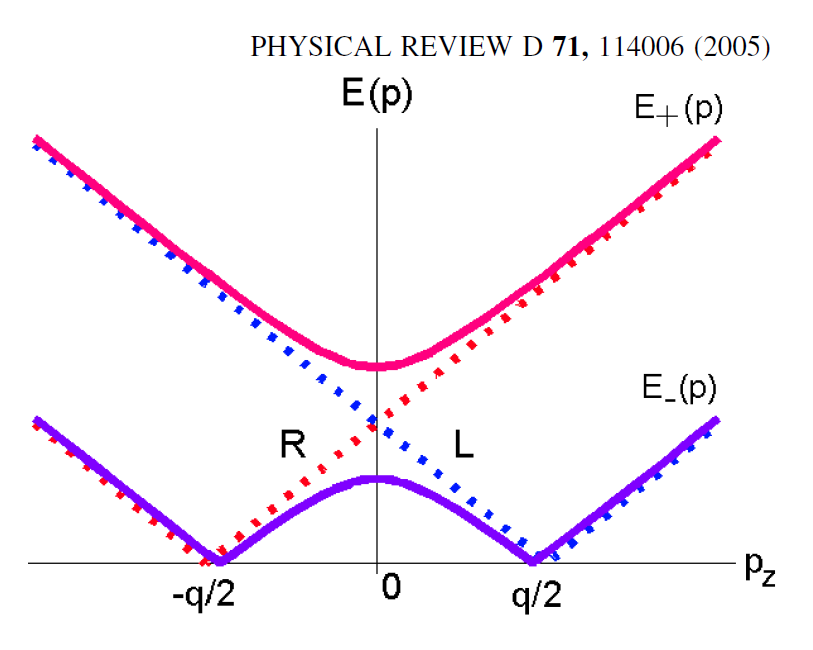 E. Nakano and T. Tatsumi
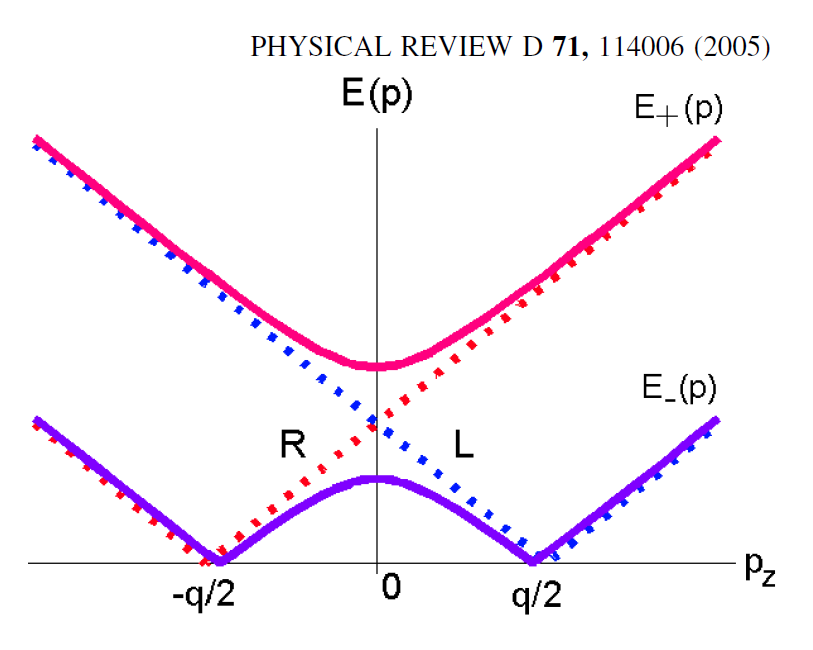 q